Il Teatro del  De André
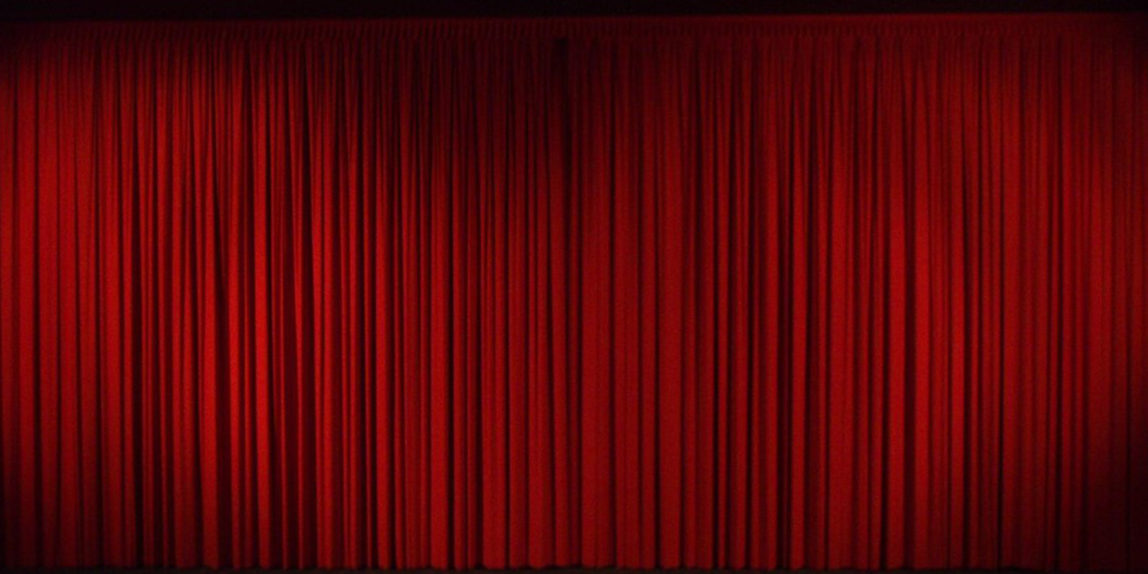 Laboratorio Teatrale
in funzione dall’a.s. 2011/12
2 ore a settimana 
extracurricolari
SE IL LABORATORIO TEATRALE 
È SOPRAVVISSUTO AL COVID… 🦠

servirà anche a te a trovare un momento per 
star bene con i tuoi pari ed 
esprimere al meglio la tua personalità!
QUALI SONO 
GLI OBIETTIVI?
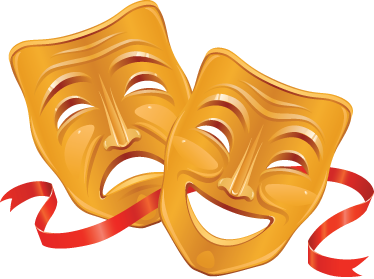 Obiettivi formativi e  didattici, coerenti con il curriculum scolastico, cioè: 
recuperare e stimolare negli studenti le competenze relazionali e il consapevole autocontrollo;
favorire e stimolare negli studenti la consapevolezza di sé e delle proprie risorse anche fisiche.
Cosa devi saper fare?
T R A N Q U I L LA!!!
T R A N Q U I L LO!!!
NON è richiesta 
nessuna 
competenza teatrale!
Come si svolge:
Da quest’anno torna a ricoprire un ampio periodo, da ottobre/novembre a maggio
1 pomeriggio a settimana, 2 h a incontro;
conduzione a cura di 1 o 2 esperti teatrali, alla presenza delle 2 referenti;
e a fine anno? Si prevede uno spettacolo, ma non è questo l’obiettivo importante del laboratorio!
E quindi? 🤔
Ci vediamo in gruppo 1 pomeriggio a settimana 
volendo, si può pranzare a scuola con i “compagni d’avventura”, in libertà ma con responsabilità 
ci saranno 1 o 2 esperti teatrali che ci guidano nel laboratorio 
ci saranno le 2 proff referenti (ma che al laboratorio non fanno le proff!!! 🥰) 
e l’eventuale spettacolo sarà un’altra occasione per star bene in gruppo!
CHI  SONO  I 
BENVENUTI?
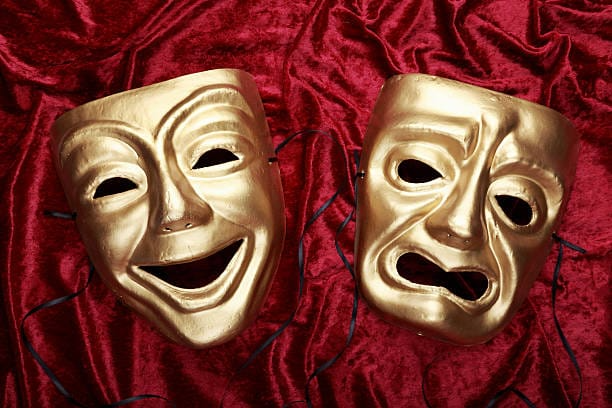 Alunne e alunni delle classi dalla seconda alla quinta; 
max 40 iscritti con una eventuale lista d’attesa + 10% alunni DVA; 
costo di iscrizione coerente con il senso e valore del laboratorio, quindi contenuto.
SARAI  DEI  NOSTRI???
TI ASPETTIAMO!🎭

le docenti referenti
Camilla Abeni  e Loredana D’Elia
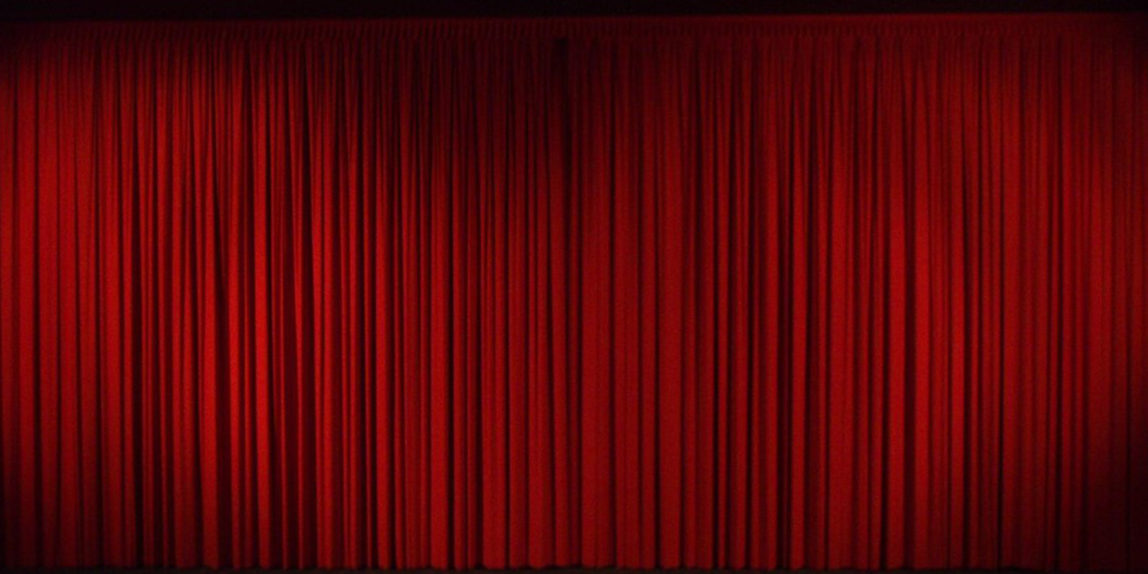